Monitoring & EvaluationPractical Model
Evaluation & Audit
A. Evaluation
make an “assessment, of an ongoing or completed project, program or policy, its design, implementation and results.
determine the relevance and fulfillment of objectives,
developmental efficiency, effectiveness, impact and
     sustainability.
provide information that is credible and useful, enabling the incorporation of lessons learned into the decision-making process of both recipients and donors”.
Practical Model
Principles of evaluation are:
independence of the evaluation process from the programming
and implementation functions;
Credibility, through use of appropriately skilled and independent
      experts and the transparency of the evaluation process,
including wide dissemination of results;
Participation of stakeholders, to ensure different perspectives
and views are taken into account; and
Usefulness of the evaluation findings and recommendations,
      through timely presentation of relevant, clear and concise        
      information to decision makers.
Relationship Between M&E
M & E are two different management tools that are closely related, interactive and mutually supportive

Through routine tracking of project progress, monitoring can provide quantitative and qualitative data useful for designing and implementing project evaluation exercises

Through the results of periodic evaluations, monitoring tools and strategies can be refined and further developed
3
M & E
Monitoring is a long term process / on going in order to ensure activities are taking place according to standards and to find out weaknesses and gaps within the project

Monitoring involve the team that is implementing the project 

Monitoring is activity based (??)
M & E
Evaluation: after the end of the project (or at mid term) to find out the weaknesses and the results of the project 
Evaluation can be used as a point of reference for future projects (measure outputs, outcomes and impacts)
Evaluation involves external people
Evaluation is a one time event (happens at the end of the project)
Evaluation is result based (???) measures the results through indicators
Comparison Between M&E
6
Adapted from UNICEF, A UNICEF Guide for Monitoring and Evaluation: Making a Difference? New York, 1991, p.3
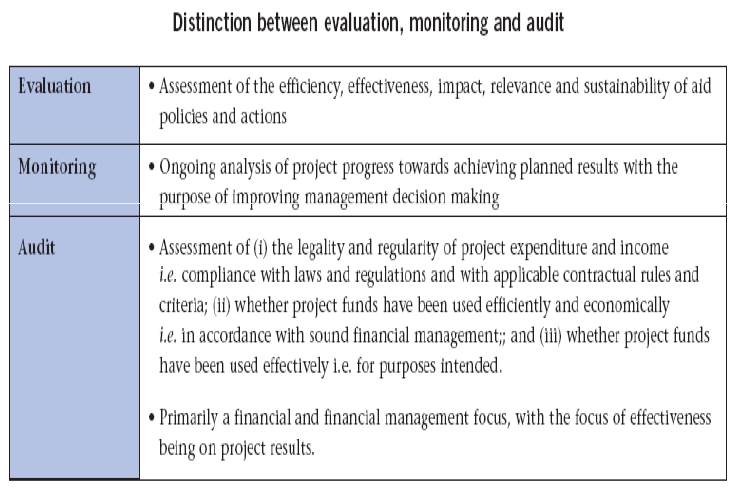 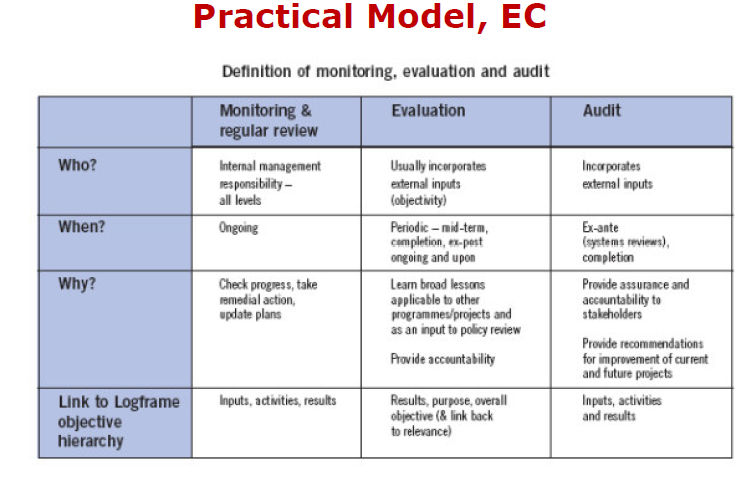 Why Monitor and Evaluate?
Collect accurate information about the TB Programme

Use that information to improve the TB Programme